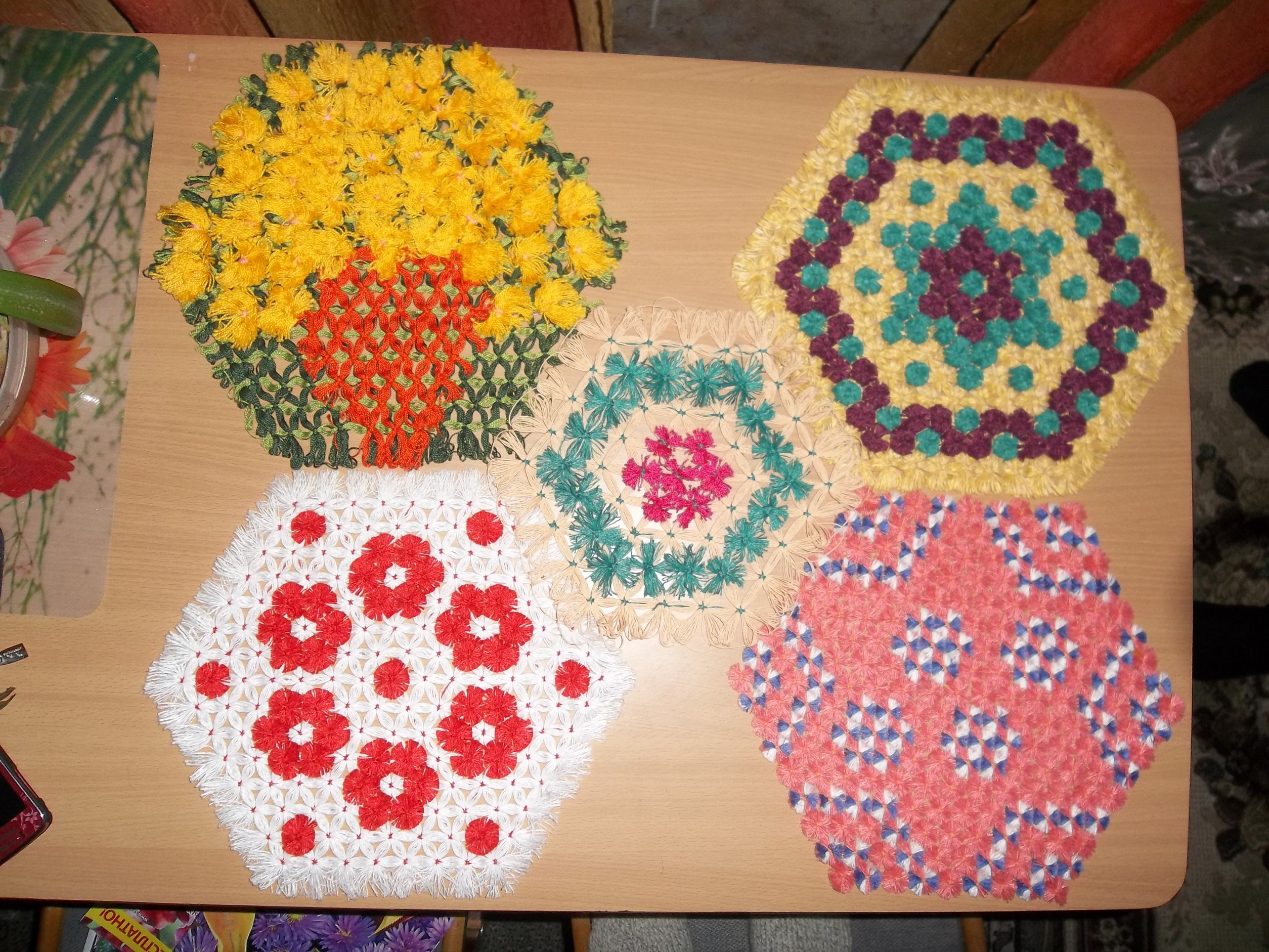 Изготовление плетёной 
декоративной салфетки.
Цели урока:
•	Образовательная: расширение знаний учащихся о различных видах декоративно-прикладного творчества, технологии выполнения декоративной салфетки, способах художественного оформления изделия;
•	Воспитательная: привлечь любовь к художественному творчеству, воспитать чувство красоты;
•	Развивающие: способствовать развитию двигательной сферы учащихся (овладение моторикой мелких мышц рук, развивать двигательную сноровку, соразмерность движений), способствовать формированию и развитию познавательного интереса учащихся к предмету, самостоятельности учащихся.

Инструменты для работы: 
деревянная рама с набитыми гвоздями,
 нити синтетические или ирис двух цветов, 
ножницы, игла или булавка.
История возникновения 
нитяной графики.
Нитяная графика как вид искусства впервые появился в Англии. Английские ткачи придумали особый способ переплетения ниток. Они вбивали в дощечки гвозди и в определённой последовательности натягивали на них нити. В результате получались ажурные кружевные изделия, которые использовались для украшения жилища. В настоящее время это искусство находит широкое применение для украшения изделий и предметов быта, для оформления интерьера, для выполнения подарков и сувениров.
Декоративная салфетка выполняется на деревянных пяльцах. Для плетения используют деревянную раму любой формы (прямоугольную, квадратную, многоугольную и т.п.). 
На нее набиты через равные промежутки в 3-5 см гвозди, которые выступают над поверхностью на 2-3 см. 
Следует иметь в виду, что деревянная основа должна быть по размеру на одну треть больше предполагаемых размеров изделия, так как пряжа сжимается, уменьшая свой объем после снятия с рамы.
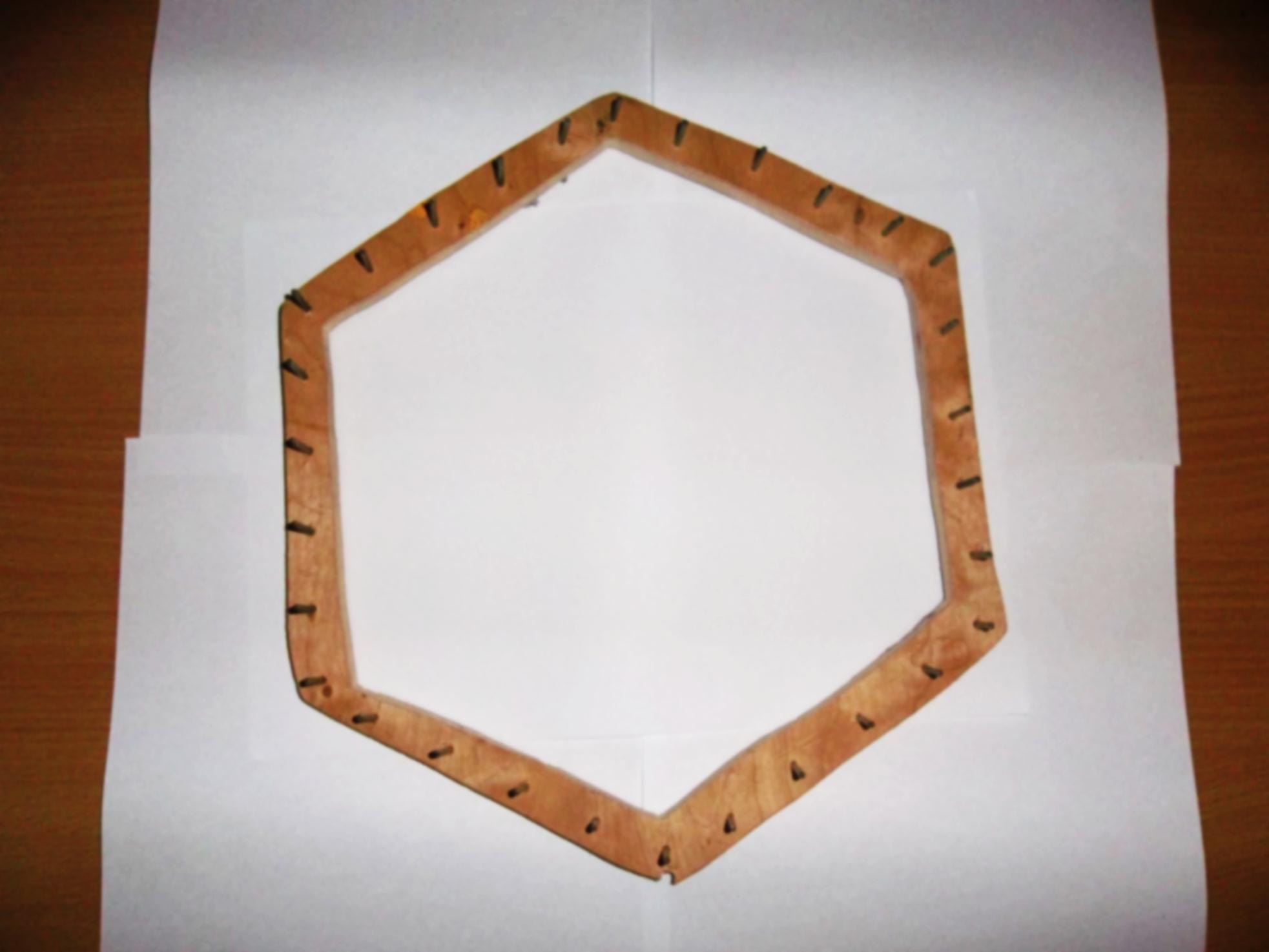 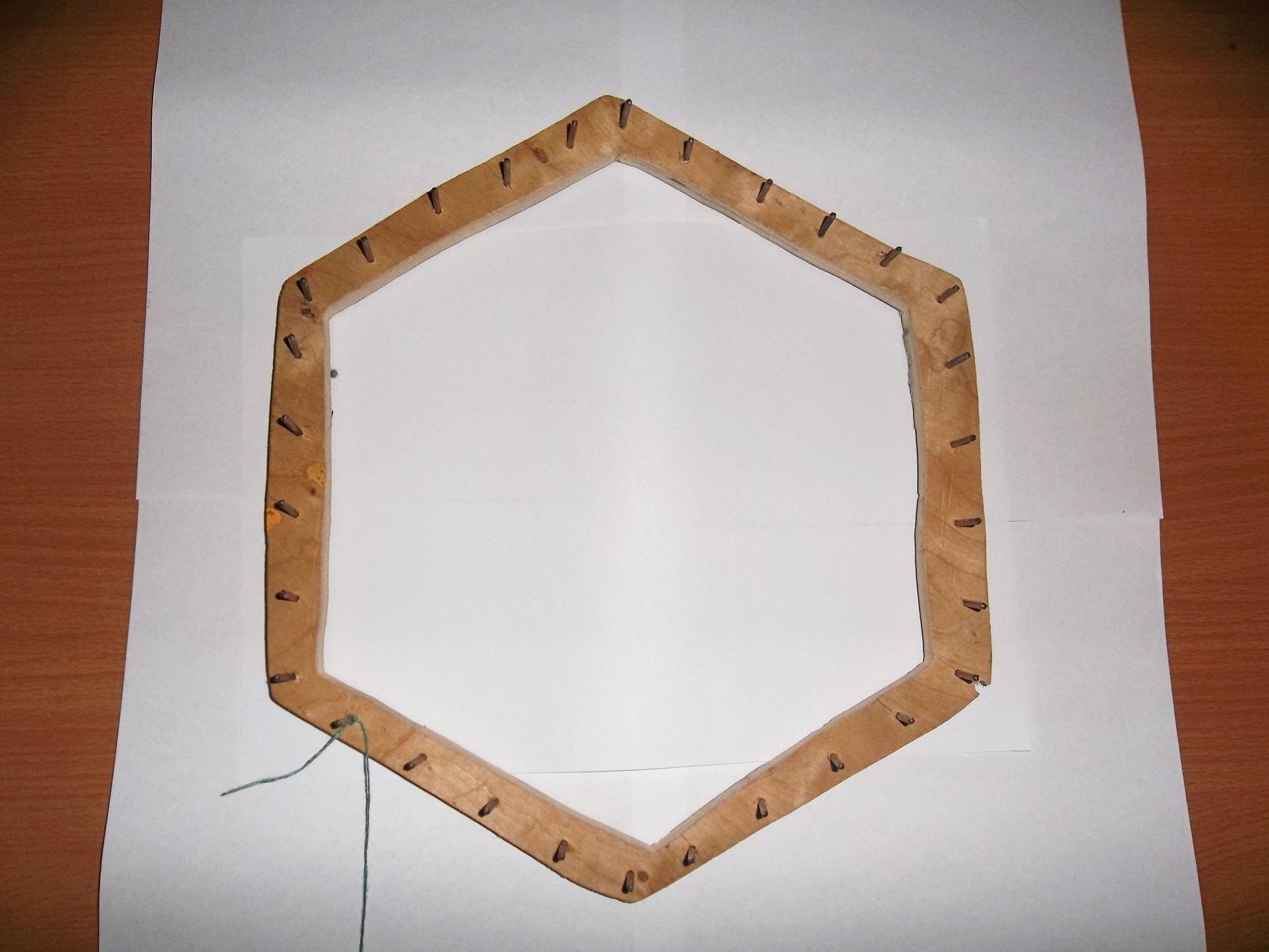 Наматываем сетку – основу из трёх слоёв. 
Первый слой. Нить завязать на втором гвозде.
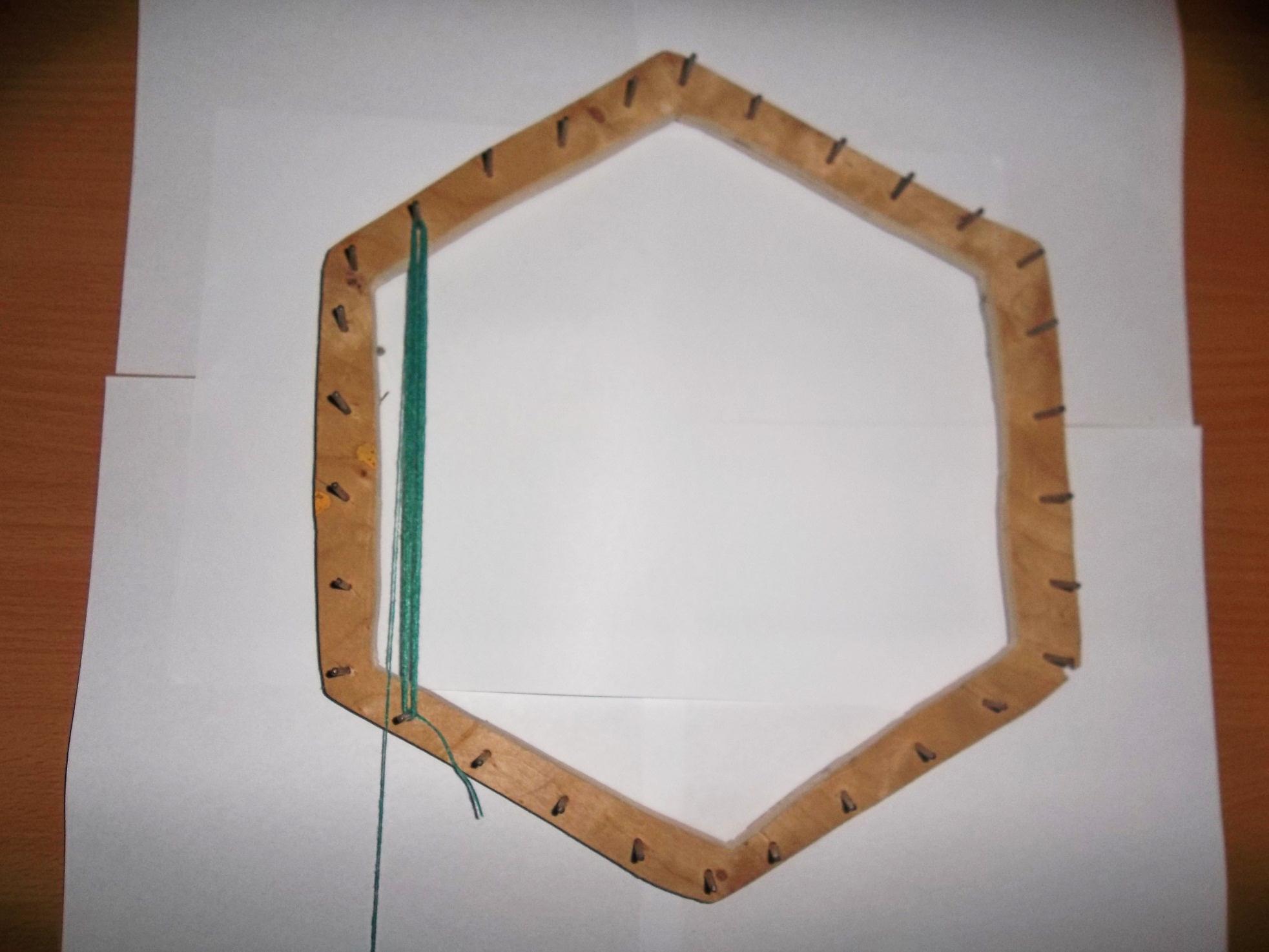 Протянуть нить к противоположному гвоздю. Выполнить 
6-8 витков (чем тоньше нить, тем больше наматываем).
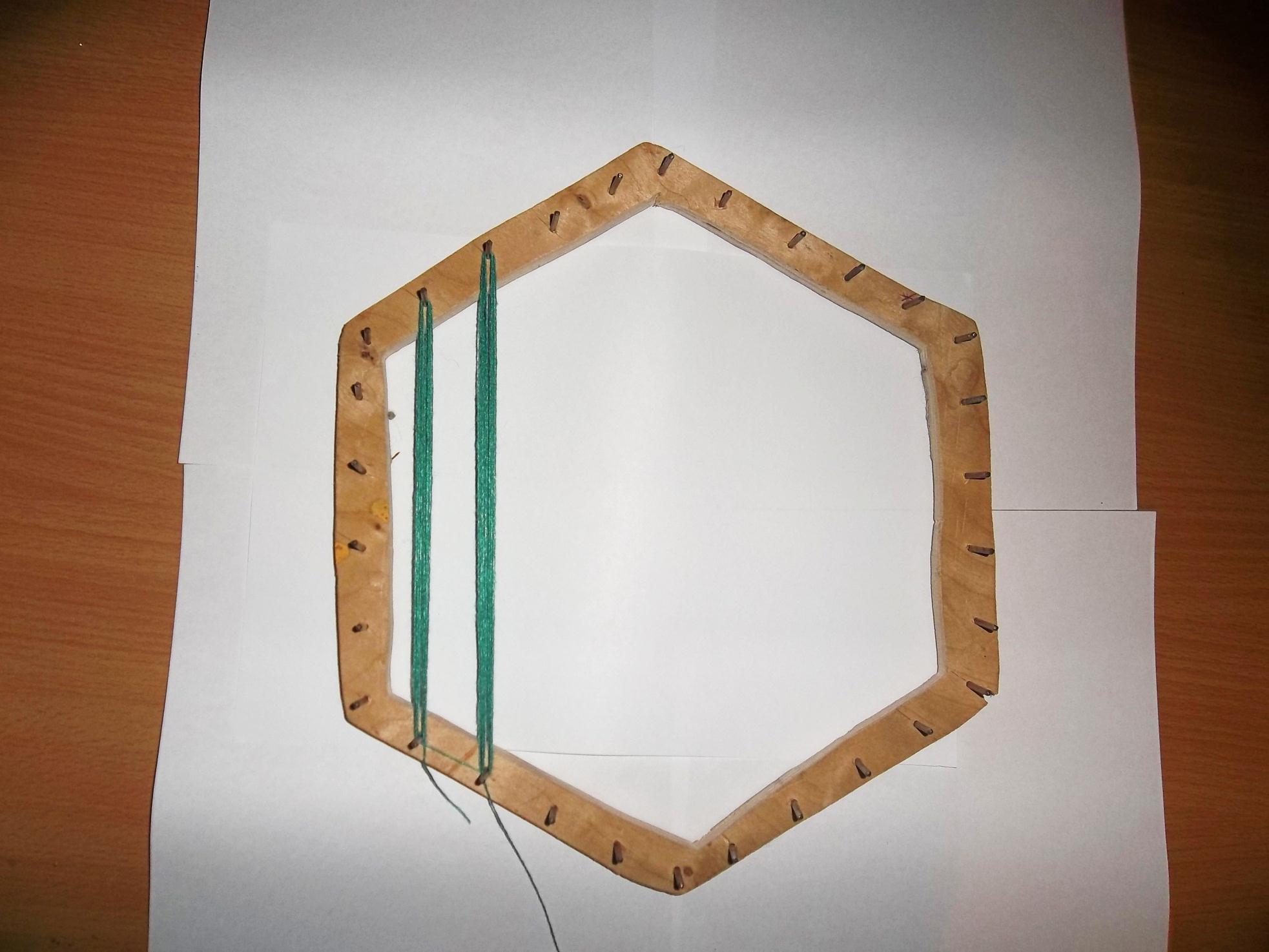 Обогнуть гвоздь и перейти на следующий ряд. Наматать следующий виток. Нити натягивать туго.
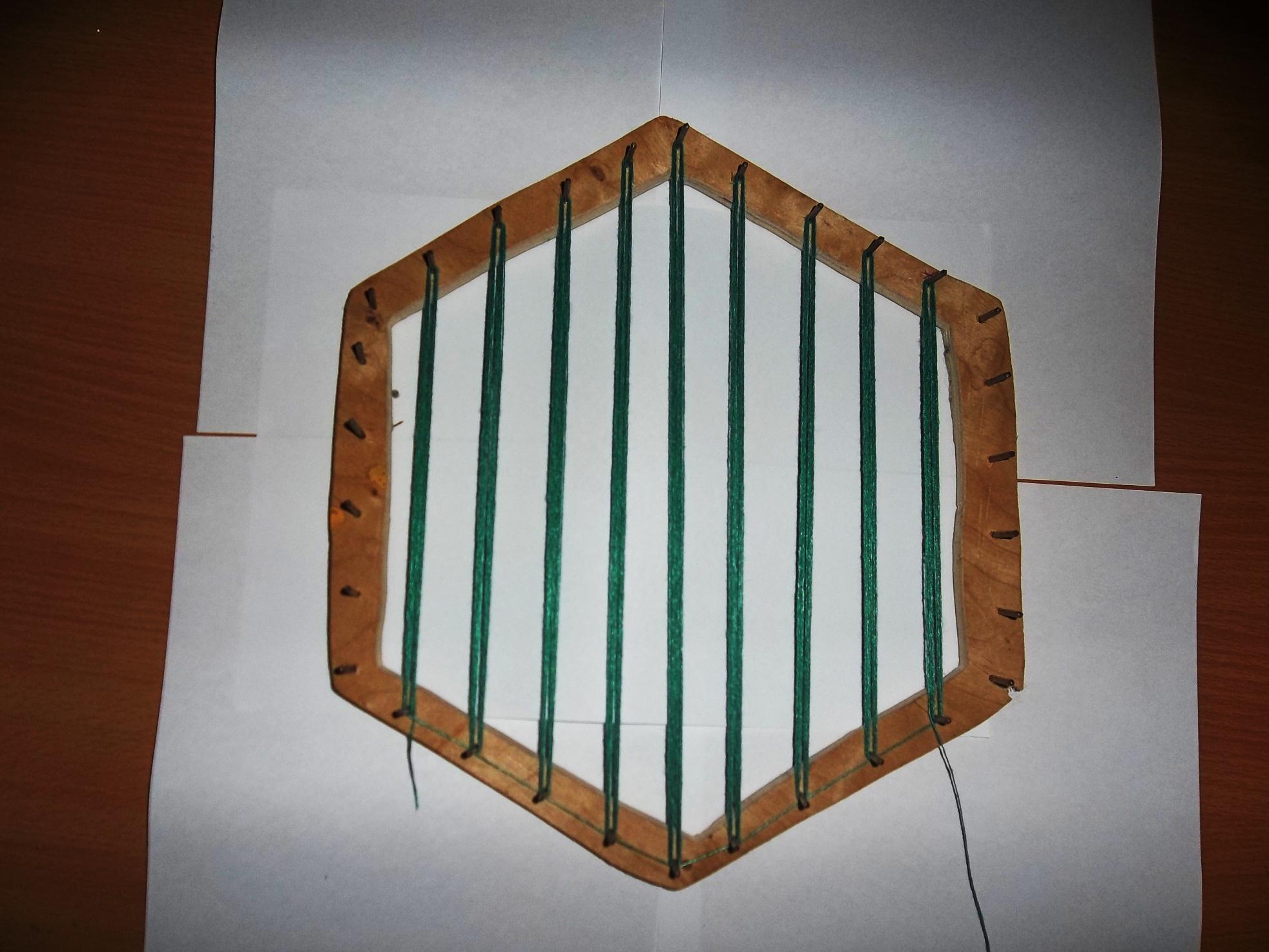 Выполнить так весь слой.
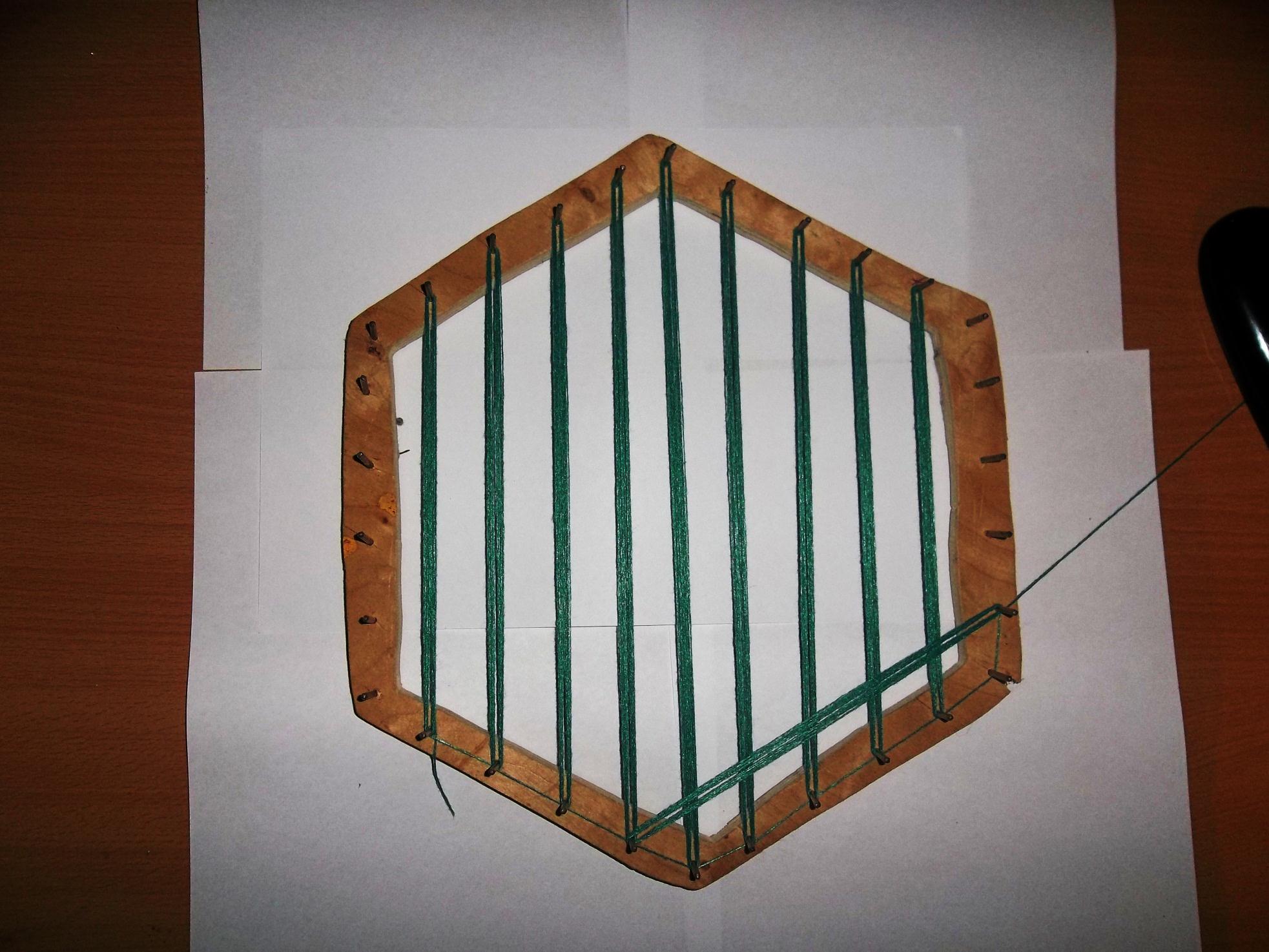 Второй слой. 
Выполнить аналогично первому.
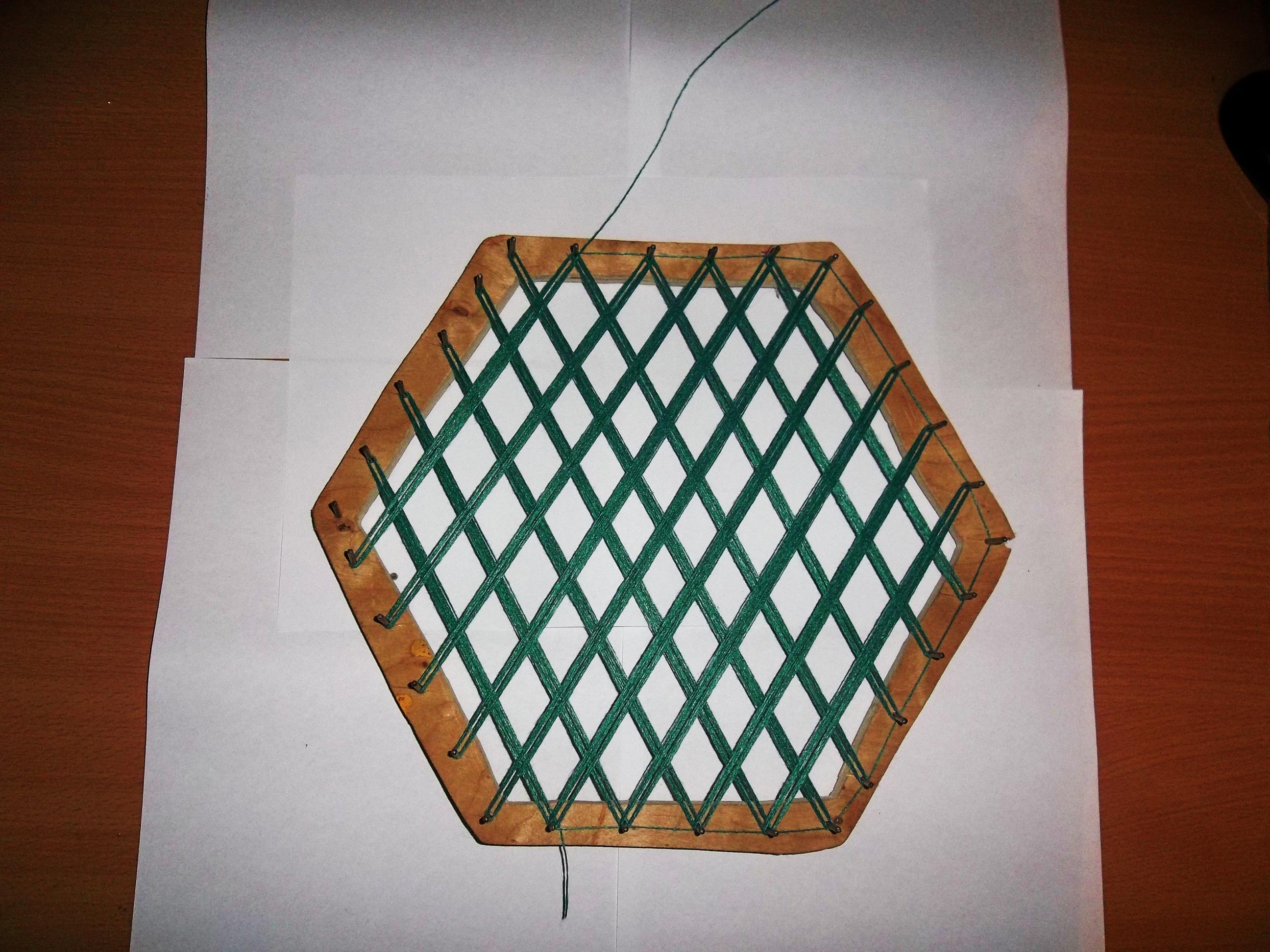 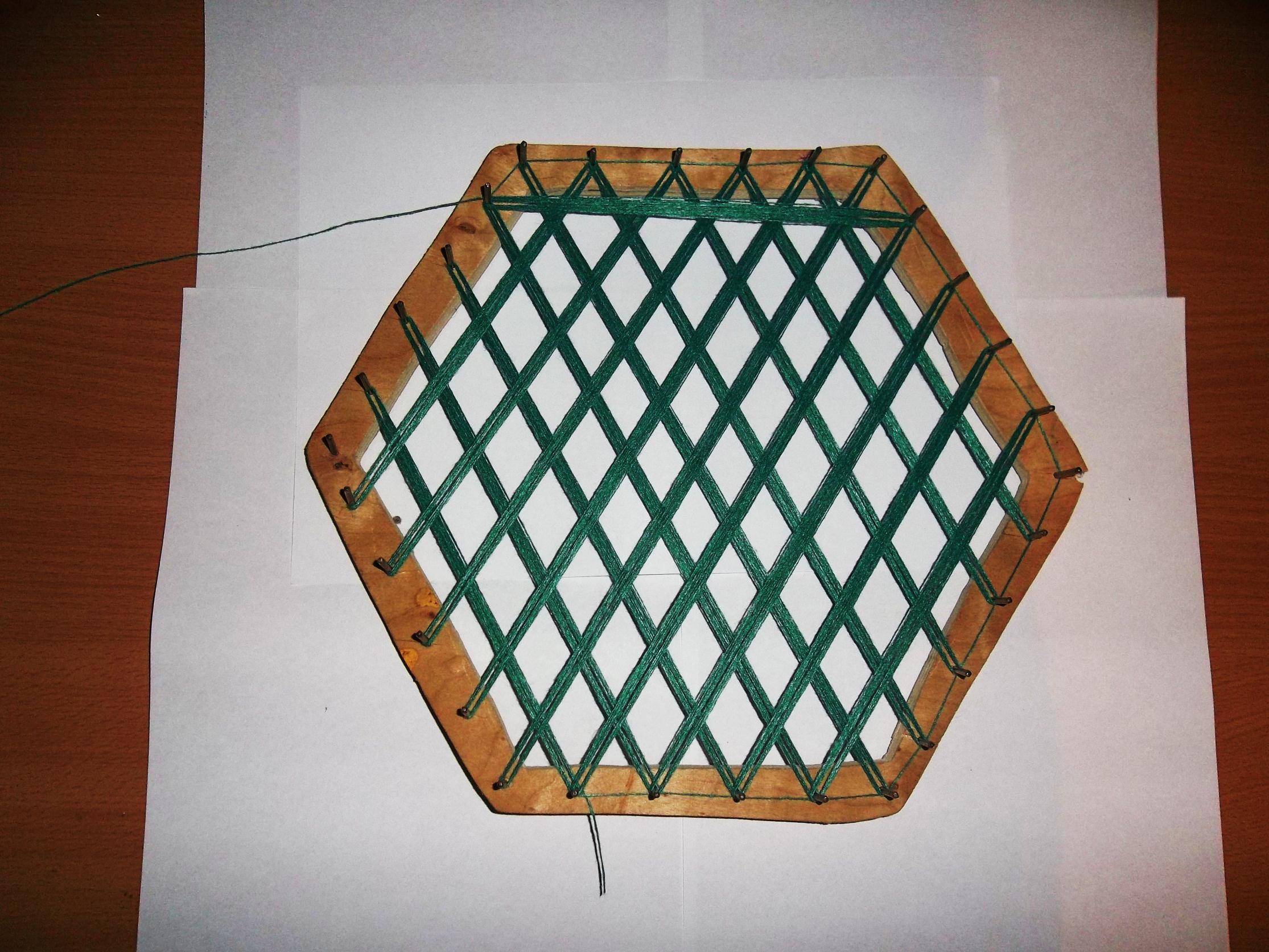 Третий слой.
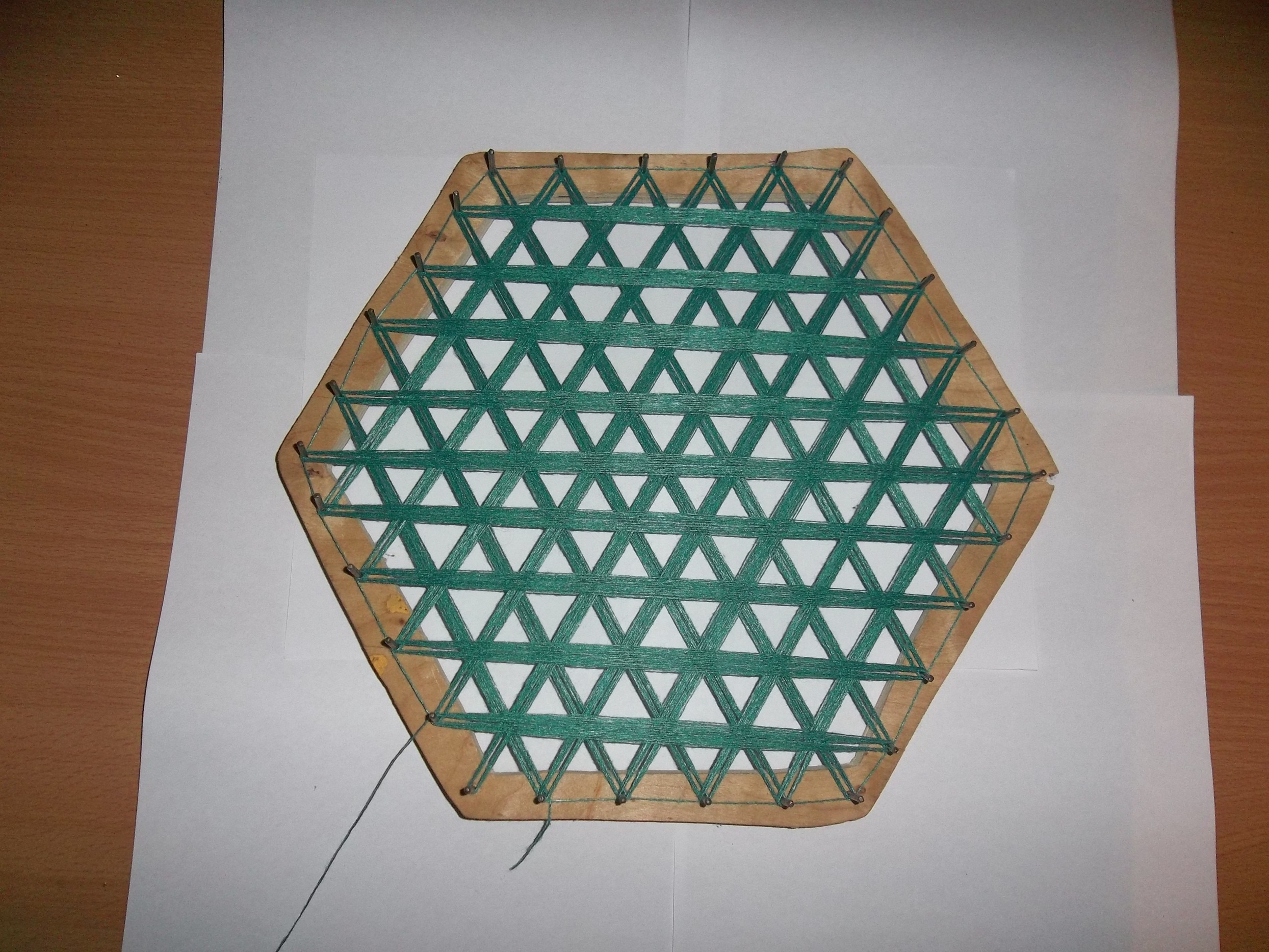 Основа готова. Нить завязываем за последний гвоздик и отрезаем.
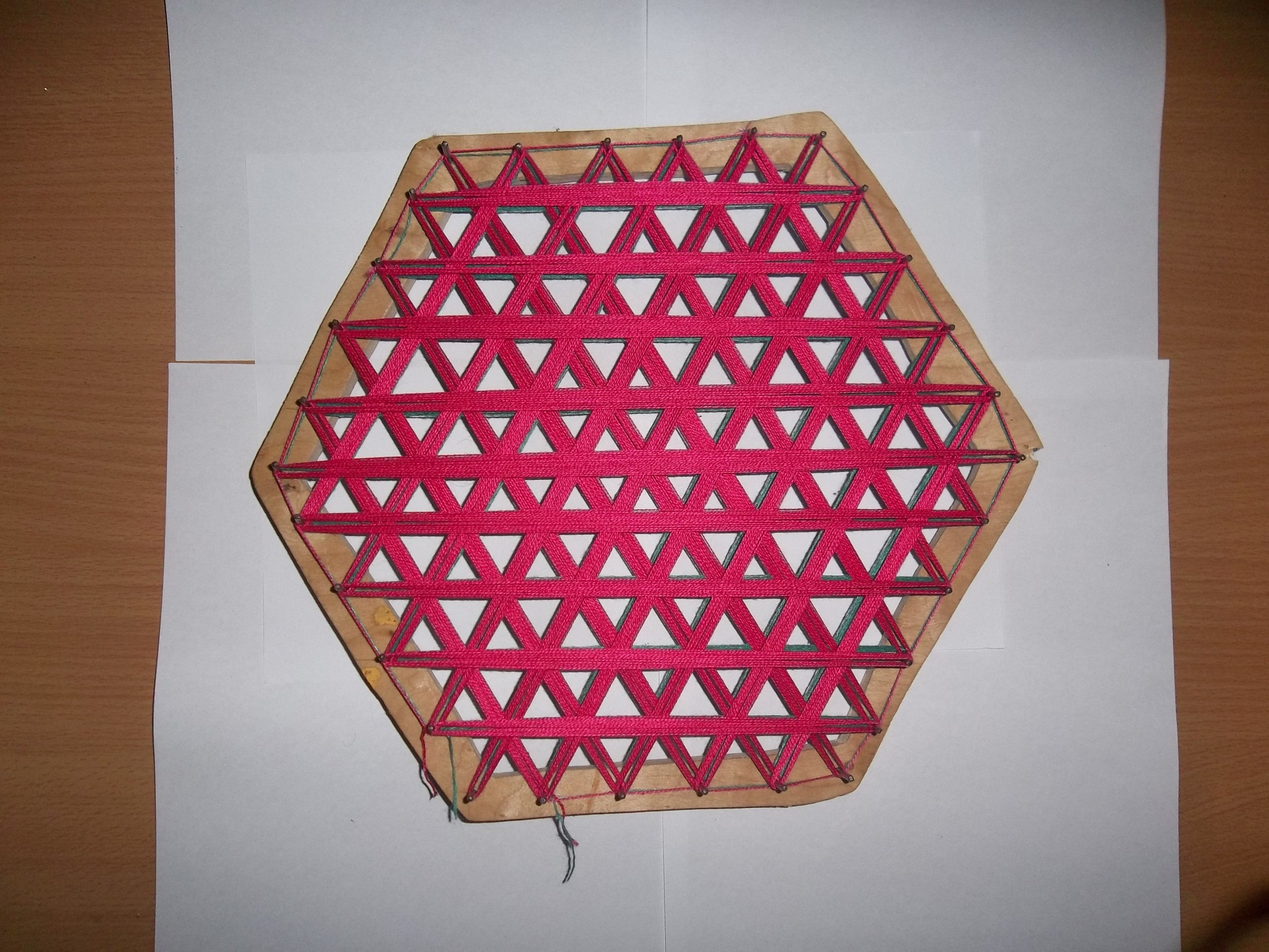 Узор. 
Выполнить также, как и сетку – основу другой ниткой.
Чем больше слоёв, тем пышнее получаются пушистики.
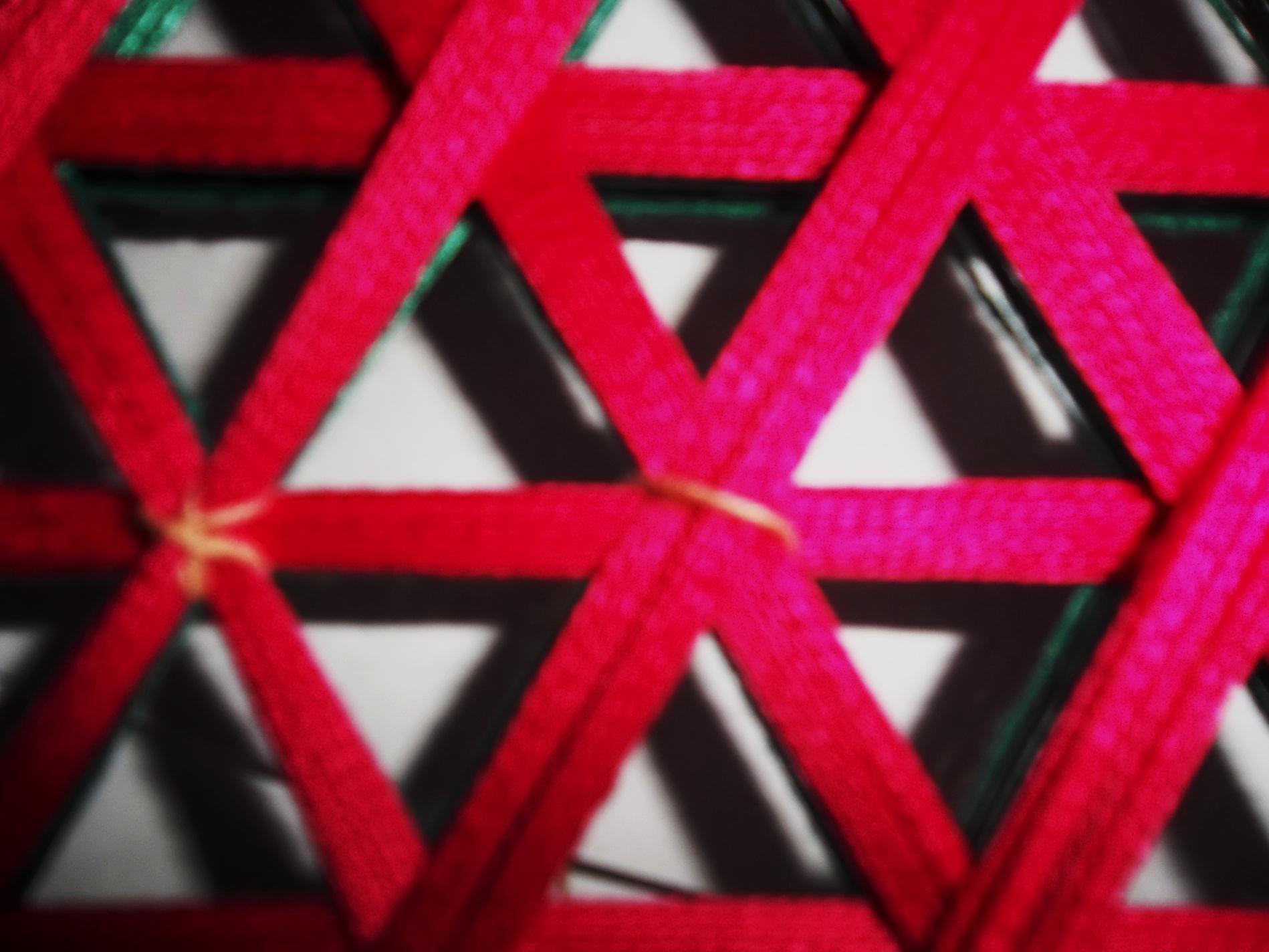 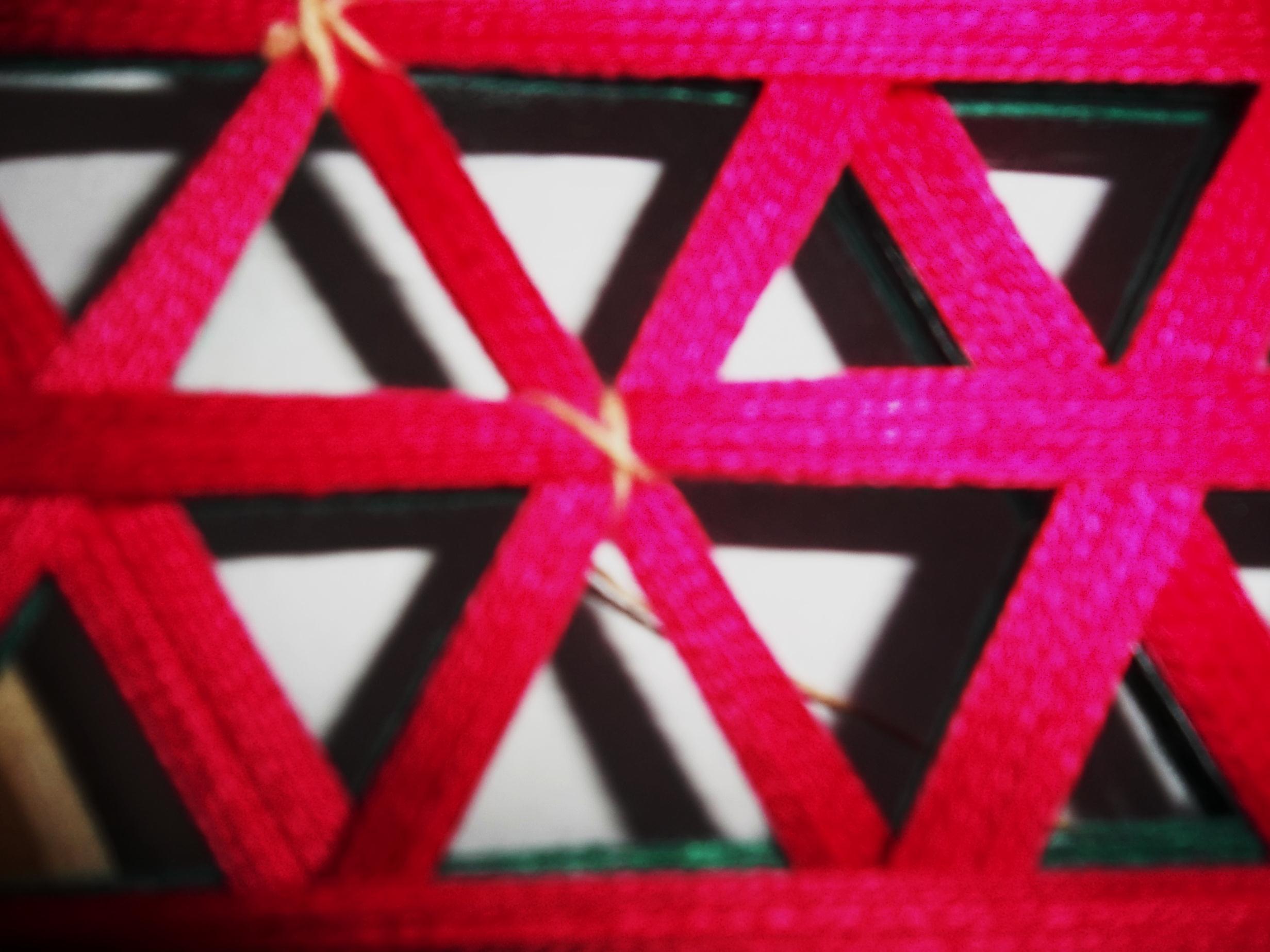 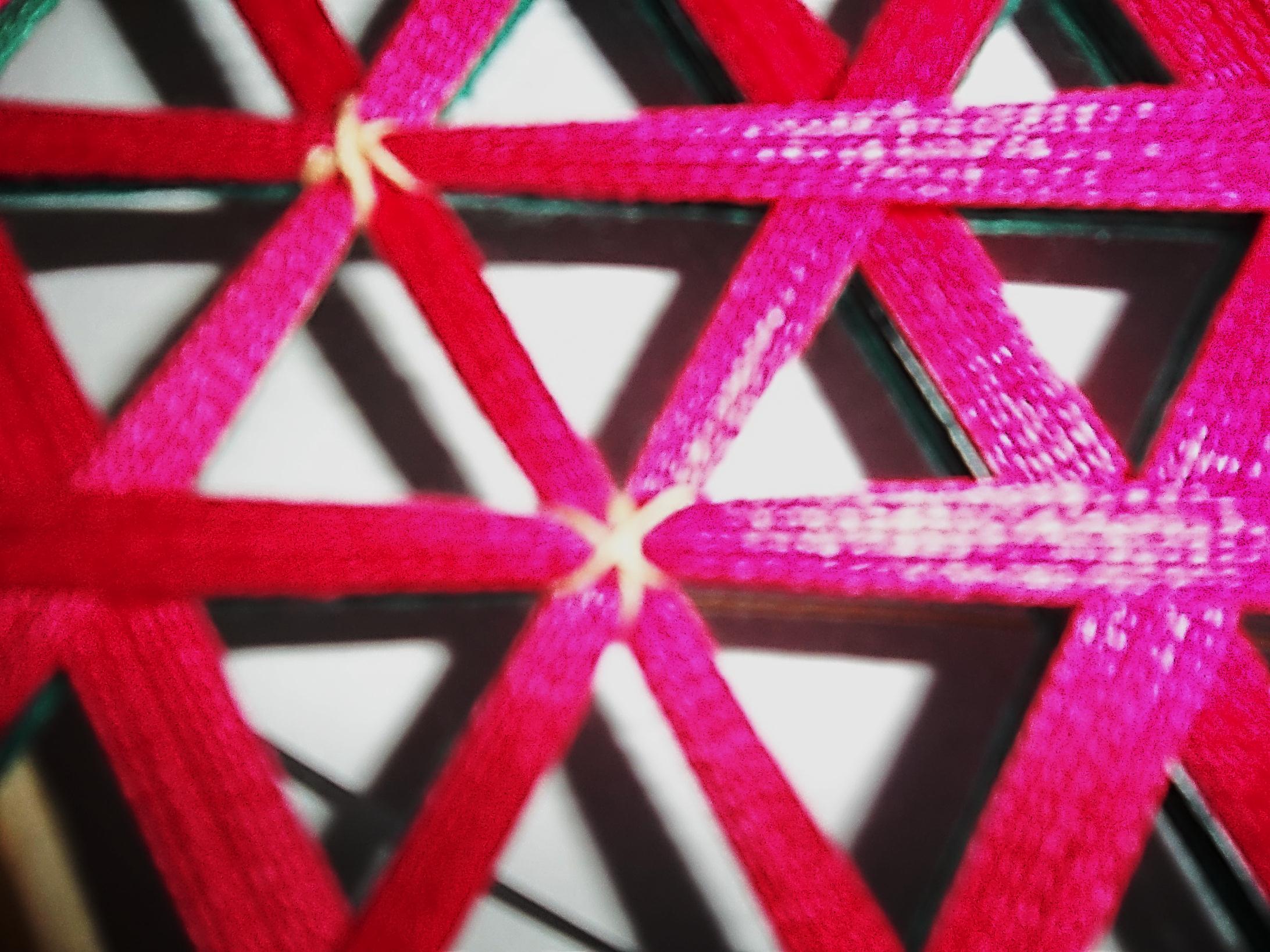 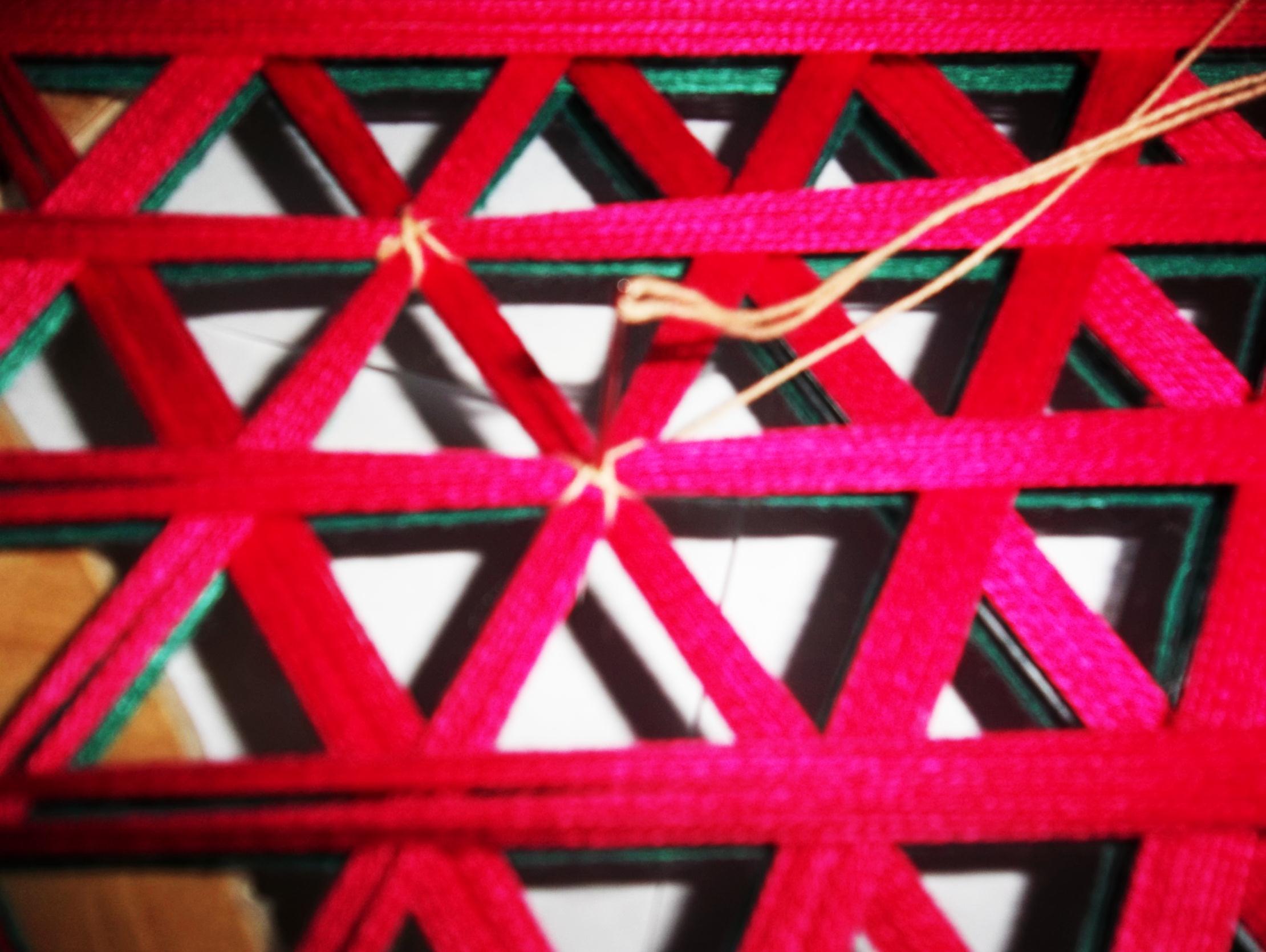 Закрепляем рисунок на изнаночной стороне. Проводим нить через треугольнички, соединяя два слоя нитей, и закрепляем иголкой или булавкой крепким узлом. Завязываем узелки в тех точках, где будут находится пушистики узора.
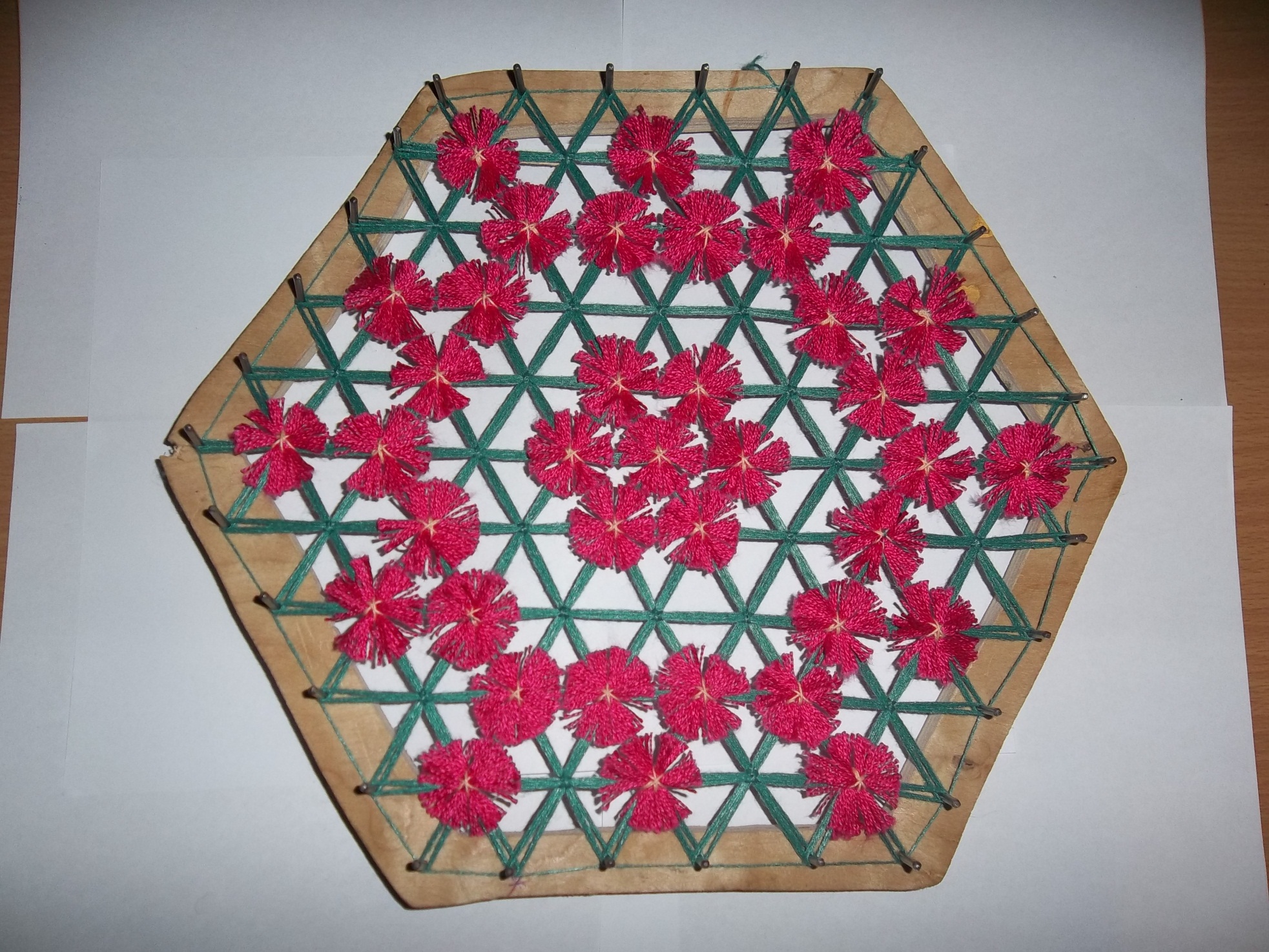 С лицевой стороны начинаем обрезать верхний слой нитей.
Здесь требуется большая осторожность, очень легко можно порезать нити основы и после этого часто ничего нельзя исправить... Разрезаются все ниточки по рисунку, освобождая не завязанные точки основы.
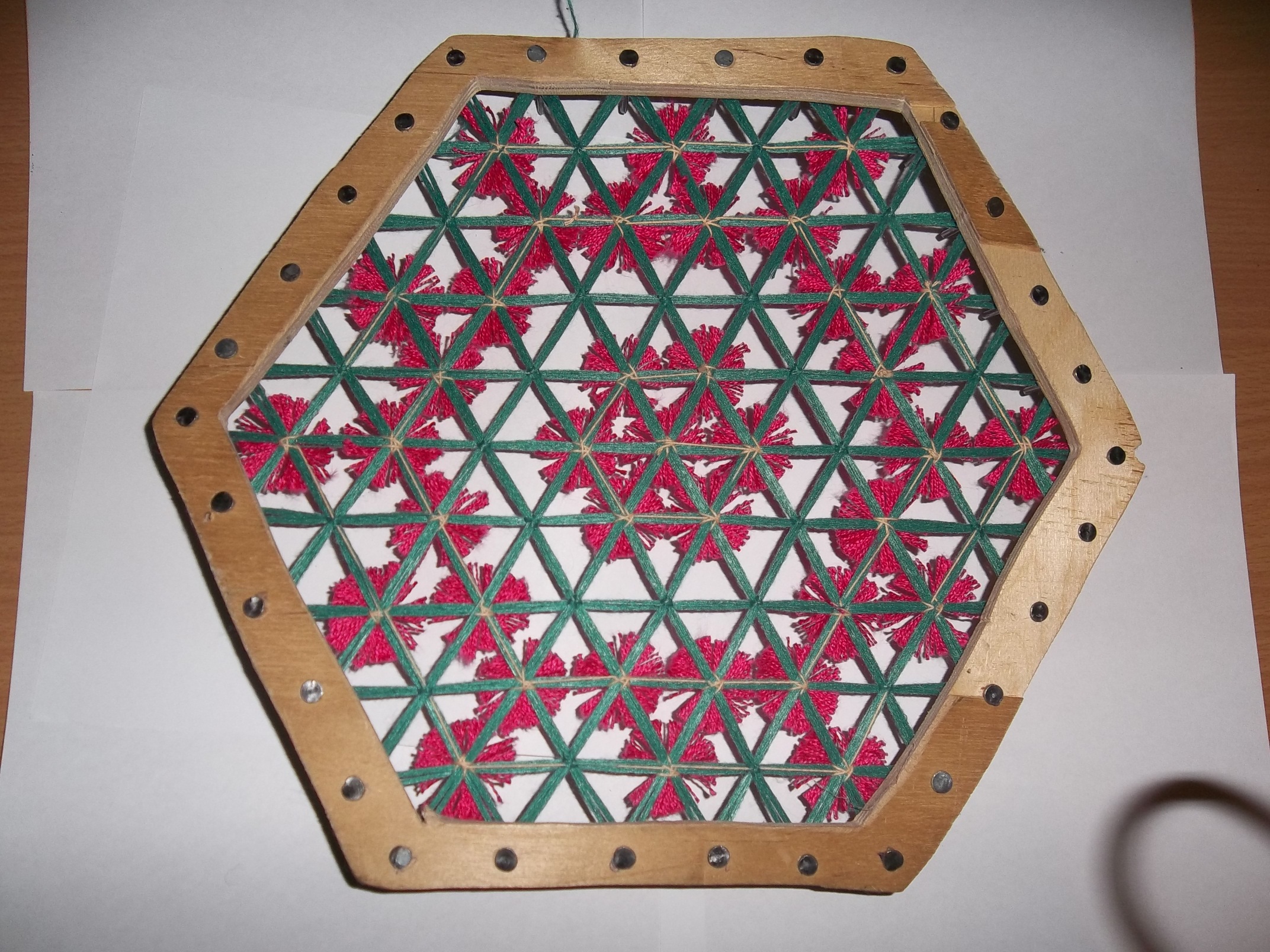 С изнаночной стороны завязываем пропущенные ранее, звездочки основы.
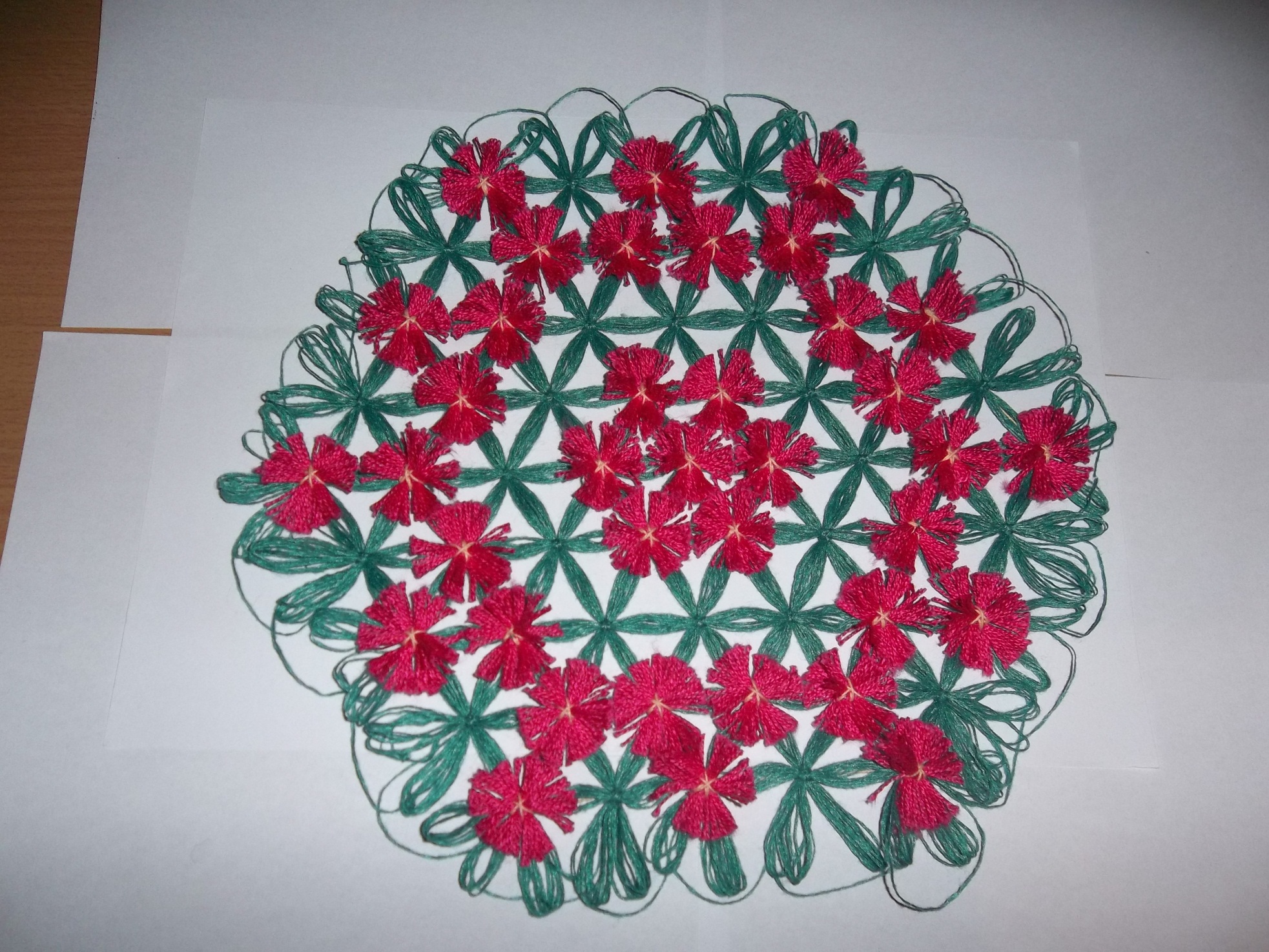 Готово! Можно снимать с рамки.
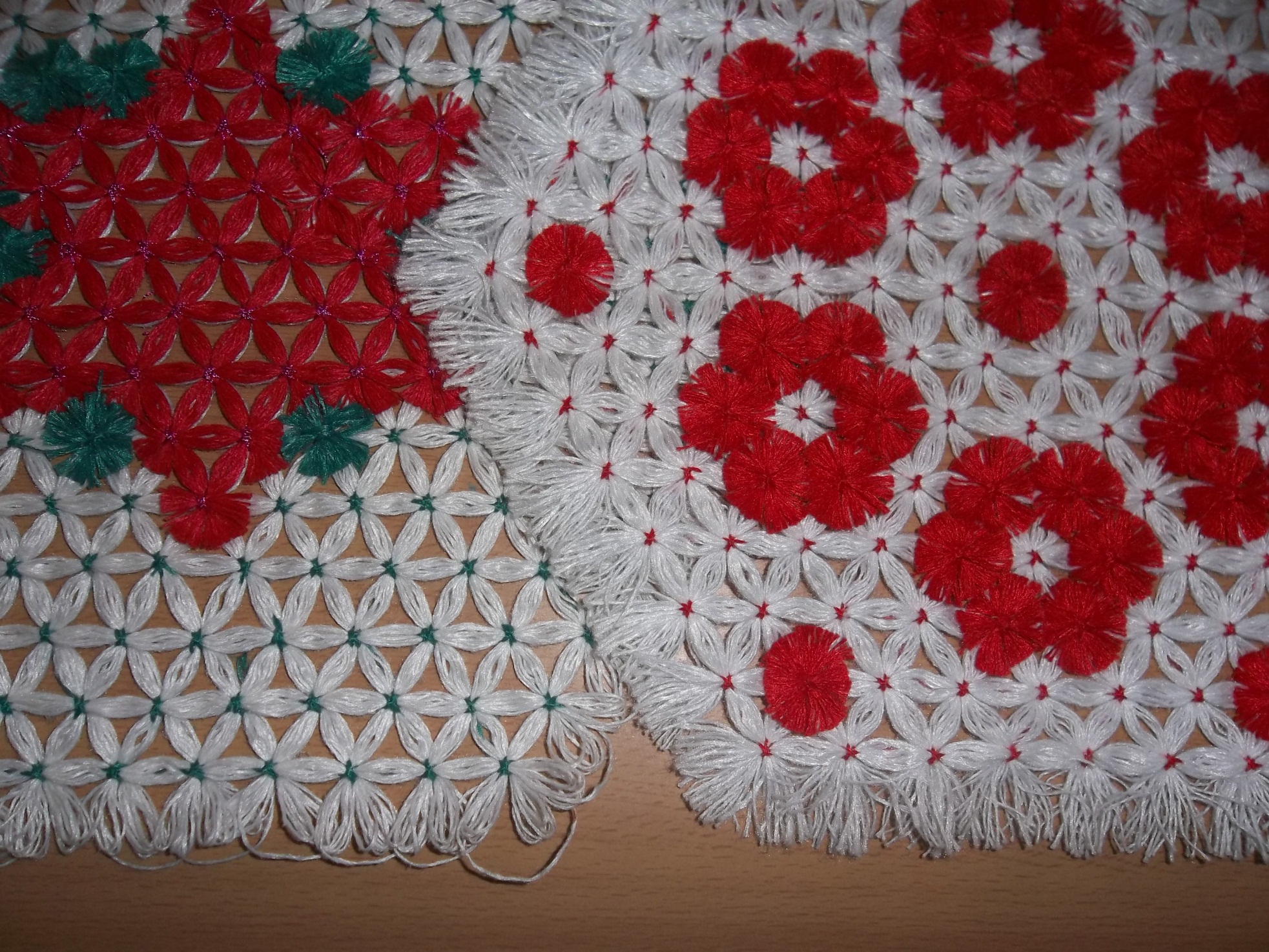 Края у салфетки можно обрезать, а можно оставить так.
Спасибо 
за 
внимание!
Работу выполнила :
Зарнова Татьяна Александровна
методист ГБУ ДО ТОЦЮТ